Chapters 12-13 Lessons
Consumer and Producer Theory
Budget Constraints
Food
PPF:Producer :: Budget:Consumer
Represents all the combinations of goods you can afford given a set amount of money
EX: You have $200. You only buy food and fun. Food costs $5. Fun costs $10. Define your budget constraint.
40
20
Fun
Part 1 – The Consumer
Budget Constraints
Indifference Curves
Utility Maximization
Opportunity Cost
Food
EX: You have $200. You only buy food and fun. Food costs $5. Fun costs $10. Define your budget constraint.
Slope represents the OC
OCFun = PFun / PFood
OCFun= 10/5 = 2 food
OCFun = QFood / QFun
OCFun=40/20= 2 food
40
20
Fun
Budget Constraint Shifters
Food
EX: You have $200. You only buy food and fun. Food costs $5. Fun costs $10.
Income Changes
Increase: $300
Decrease

Price Changes
Increase
Decrease
60
40
30
20
Fun
Budget Constraint Shifters
Food
EX: You have $200. You only buy food and fun. Food costs $5. Fun costs $10.
Income Changes
Increase
Decrease: $100
Shift the entire Budget Constraint
Price Changes
Increase
Decrease
40
20
10
20
Fun
Budget Constraint Shifters
Food
EX: You have $200. You only buy food and fun. Food costs $5. Fun costs $10.
Income Changes
Increase
Decrease
Shift the entire Budget Constraint
Price Changes
Increase: Food = $10
Decrease
40
20
20
Fun
Budget Constraint Shifters
Food
EX: You have $200. You only buy food and fun. Food costs $5. Fun costs $10.
Income Changes
Increase
Decrease
Shift the entire Budget Constraint
Price Changes
Increase
Decrease: Fun = $5
Shifts one portion of the Budget Constraint
40
40
20
Fun
Total Utility (TU) vs Marginal Utility (MU)
Total Utility: the total amount of satisfaction you receive from the consumption of a good.
Marginal Utility: the additional satisfaction you receive from the consumption of each additional unit of a good.
Calculated by subtracting the difference between total utility after each good.
Marginal Utility of Oreo Consumption
On a sheet of paper, record how much marginal utility you receive from the consumption of each Oreo.
What happens as you consume more and more Oreos? Do you just keep getting happier? Explain.
Law of Diminishing Marginal Utility: Although total utility increases as you consume more of a good, the marginal utility will eventually begin to decrease.
In other words, total utility increases at a decreasing rate
Oreo Eating Contest – Marginal Utility Ratings
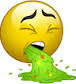 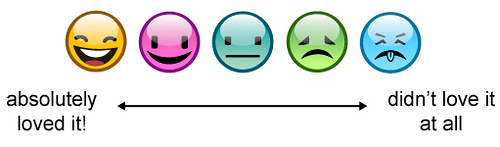 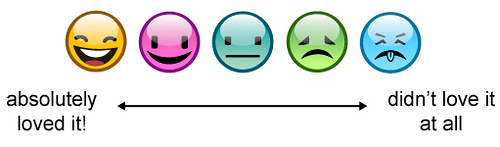 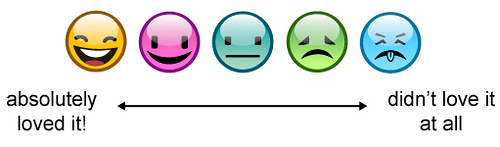 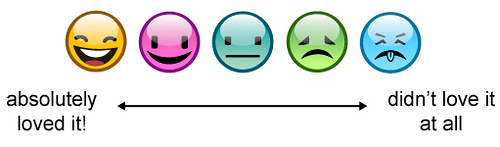 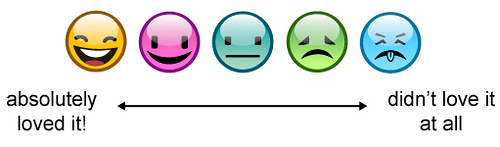 After each round, identify your marginal utility using the scale above to indicate how you feel.
Indifference Curves
Food
Represents various levels of utility
Every point along an IC represents the same level of utility
Higher IC indicate a higher level of utility
Lower IC indicate a lower level of utility
u = 150
u = 100
u = 50
Fun
Utility Maximization
Food
To maximize utility, you must spend your entire budget and reach the highest indifference curve possible.
At which point is utility maximized?
Utility maximization occurs at the point at which the IC is tangent to the budget constraint.
g
d
a
h
e
i
u = 150
u = 100
f
b
c
u = 50
Fun
[Speaker Notes: Points a, e, and c are within your budget. Point e lies along the highest indifference curve.]
Utility Maximization Exploration
Soda = $2
Pizza = $8
How much pizza and soda should you buy to maximize your happiness if you have a budget of $46?
Find as many combinations of pizza and soda that use your entire budget (or as much as possible).
Which combination yields the highest total utility?
[Speaker Notes: What’s your budget?]
Which is better?
Zombie vaccine
Price: $2,000
Utility: 6,000 utils
Cross Bow
Price: $250
Utility: 1,000 utils
When trying to maximize your utility, the most important thing is getting the most bang for your buck.
Utility Maximization Rule
To maximize utility
Purchase until you have spent all your budget
Maximization will occur at a point where MU/PX = MU/PY
When deciding which good to purchase next, purchase whichever good provides the higher MU/P (bang for your buck)
If there are multiple points where MU/PX = MU/PY, determine which is feasible given your budget constraint
Utility Maximization Example Revisited
Soda = $2
Pizza = $8
How much pizza and soda should you buy to maximize your happiness if you have a budget of $46?
Use the utility maximization rule to help you find your answer.
You’ll need more columns!
Utility Maximization Example Revisited
Pizza = $8
Soda = $2
[Speaker Notes: 32+14=$46]
Utility Maximization Example Revisited
Pizza = $8
Soda = $2
[Speaker Notes: We only need to check the lines in color.]
Which combination maximizes utility?
Practice Problem #1
Movies = $9
Games = $60
You spend your entire entertainment budget of $423 on video games and going to the movies.
How many video games should you buy and how many movies should you see if you want to maximize your utility? What is your total utility?
What if your entertainment budget decreased to $147?
Practice Problem #1 Cont’d
Video Games = $60
Movies = $9
[Speaker Notes: We only need to check the lines in color.]
Practice Problem #1 Cont’d
Video Games = $60
Movies = $9
[Speaker Notes: We only need to check the lines in color.]
Which combination maximizes utility?
Practice Problem #2
Wax = $5
Snapbacks = $15
You spend your entire entertainment budget of $55 on snapbacks and mustache wax.
How many snapbacks should you buy and how many Burt Reynold’s mustache wax should you buy if you want to maximize your utility? What is your total utility?
What if snapbacks decrease in price to $5?
Part 2 – The Producer
Total Revenue
Cost Curves
Cost Minimization
Total Revenue (TR)
Revenue: the amount of money earned from the sale of goods or services
TR = P × Q
S
P
TR
D
Q
Total Revenue – Price Ceiling
Determine the total revenue of the gasoline industry if the government creates an effective price ceiling at $3 per gallon when the world price is $5 per gallon?
Gasoline Market
P
S
8
7
6
5
4
3
TR
2
1
D
TR = P × Q = 3(2) = $6 million
4
1
2
3
7
Q
(millions)
5
6
Total Revenue – Price Floor
Determine the total revenue of the sugar industry if the government creates an effective price floor at $7 per gallon when the world price is $6 per gallon?
Sugar Market
P
S
8
7
TR
6
5
4
3
2
1
D
TR = P × Q = 7(2) = $14 million
4
1
2
3
7
Q
(millions)
5
6
Total Cost = Fixed Costs + Variable Costs
Fixed Costs: Costs that remain constant regardless of production levels
Produce Nothing: Still pay fixed cost
Examples: Tuition, Rent, Capital
Variable Costs: Costs that vary with level of production
Produce Nothing: Pay nothing
If a firm cannot cover its variable costs, it will not produce
Examples: Electricity, Labor, Meal Plan (pay per meal)
You run a toy factory. Your pay $400 a week in rent and it costs $2 to produce each toy. If you produce 100 toys a week…
What are your total fixed costs each week?
What are your total variable costs each week?
What are your total costs each week?
Profit = Total Revenue – Total Cost
Accounting Profit: The difference between the revenue a firm brings in and the costs to produce
Positive Profit: Good
Zero Profit: Bad (could have done something else with your time to earn money)
Negative Profit: Bad
Economic Profit = Accounting Profit – Opportunity Costs
Total Revenue – (Total Costs + Opportunity Costs)
Positive Profit: Excellent! Earning accounting profit AND more than making up for missed opportunities
Zero Profit: Good. Earning accounting profit AND making up for missed opportunities (indicates that you couldn’t do anything better with your time and resources)
Negative Profit
OK. Earning accounting profit, but not making up for missed opportunities
Bad. Not earning accounting profit
When we do calculations in class, we assume that opportunity costs have been included in the given costs
Profit (π) = Total Revenue – Total Cost
You run a computer factory. Your pay $1,000 a week in rent and it costs $100 to produce each computer. You sell computers to wholesalers for $150 per computer.
Calculate your profit if you sell 10 computers a week
Calculate your profit if you sell 20 computers a week
Calculate your profit if you sell 30 computers a week
[Speaker Notes: 1,000 + 100x = 150x
1,000 = 50x
20 = x]
Profit (π) = Total Revenue – Total Cost
You run a computer factory. Your pay $1,000 a week in rent and it costs $100 to produce each computer. You sell computers to wholesalers for $150 per computer.
Calculate your profit if you sell 10 computers a week
Calculate your profit if you sell 20 computers a week
Calculate your profit if you sell 30 computers a week
[Speaker Notes: 1,000 + 100x = 150x
1,000 = 50x
20 = x]
Average Total Cost (ATC)
The cost to produce one unit of a good or service
ATC = TC / Q
You own a factory that produces sneakers. It costs you $1,000 to produce 500 pairs of sneakers. What is the average total cost?
You produce televisions. The average total cost to produce a television is $100. If you produce 200 televisions, what is the total cost?
Your company produces plates. The average total cost to produce a plate is $5. The total cost spent to produce plates is $3,000. How many plates does your company produce?
Average Costs
Average Variable Costs (AVC)
Average Fixed Costs (AFC)
The variable cost to produce one unit of a good or service
AVC = TVC / Q
Because TVC increase as you produce more, AVC changes as Q increases.
The fixed cost to produce one unit of a good or service
AFC = TFC / Q
Because TFC is constant regardless of production, AFC always decreases as Q increases.
Marginal Costs (MC)
The cost to produce the next unit of a good or service
MC represents the supply curve
Why are the Cost Curves U-Shaped?
P
MC is U-shaped because of the law of diminishing marginal productivity.
ATC is downward sloping when MC < ATC.
ATC is upward sloping when MC > ATC.
MC
8
7
ATC
6
5
AVC
4
3
2
1
4
1
2
3
7
Q
5
6
ATC = AFC + AVC
Economic Profit
Sandwich Market
P
Given the cost curves to the right and that the price of a sandwich is $7, calculate the following
Total Revenue
Total Cost
Total Profit
MC
8
7
P
ATC
6
5
AVC
4
3
2
1
4
1
2
3
7
Q
5
6
Economic Profit
Sandwich Market
P
Given the cost curves to the right and that the price of a sandwich is $7, calculate the following
Total Revenue
Total Cost
Total Profit
MC
8
7
P
ATC
6
5
AVC
4
3
2
TR > TC, therefore π > 0
1
4
1
2
3
7
Q
5
6
Economic Profit
Sandwich Market
P
Given the cost curves to the right and that the price of a sandwich is $3, calculate the following
Total Revenue
Total Cost
Total Profit
MC
8
7
ATC
6
5
AVC
4
3
P
2
1
4
1
2
3
7
Q
5
6
Economic Profit
Sandwich Market
P
Given the cost curves to the right and that the price of a sandwich is $7, calculate the following
Total Revenue
Total Cost
Total Profit
MC
8
7
ATC
6
5
AVC
4
3
P
2
TR < TC, therefore π < 0
1
4
1
2
3
7
Q
5
6
Economic Profit
Sandwich Market
P
Given the cost curves to the right and that the price of a sandwich is $5, calculate the following
Total Revenue
Total Cost
Total Profit
MC
8
7
ATC
6
5
P
AVC
4
3
2
1
4
1
2
3
7
Q
5
6
Economic Profit
Sandwich Market
P
Given the cost curves to the right and that the price of a sandwich is $5, calculate the following
Total Revenue
Total Cost
Total Profit
MC
8
7
ATC
6
5
P
AVC
4
3
2
TR = TC, therefore π = 0
1
4
1
2
3
7
Q
5
6
The Supply Curve
P
P > ATC  Economic Profit
AVC < P < ATC  Produce to minimize loss
P < AVC  Shut down to minimize loss
MC
8
7
ATC
6
5
AVC
4
3
2
1
4
1
2
3
7
Q
5
6
Profit at Various Prices
When P > ATC, a firm earns positive economic profit where π = TR – TC
When P = ATC, a firm earns zero economic profit
When AVC < P < ATC, a firm can cover their production costs (variable costs), but not their fixed costs. By producing, they cover part of their fixed costs and earn negative economic profit where π = TR – TC
When P < AVC, a firm cannot cover their production costs or their fixed costs. They will not produce and earn negative economic profit where π = -TFC
Production Cost Experiment
Divide class into two even teams of 6
Objective
Produce as many popsicle stick squares as you can at the lowest cost you can.
The team with the highest level of profit wins!
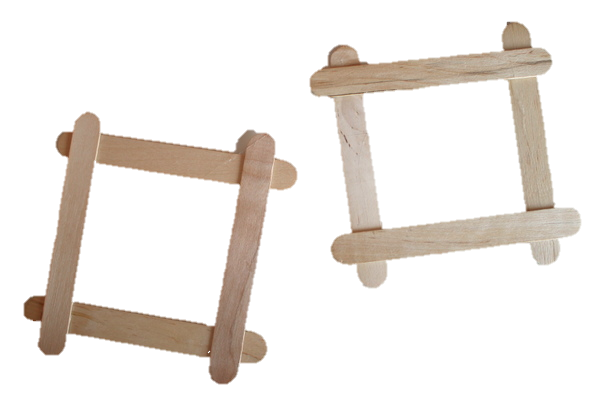 Materials and Costs
*Costs are constant and per round
Rules
Must construct as many popsicle stick squares as possible within 3 minutes
Tape must not be visible from the exposed side (but may be hidden on the bottom side)
Must be able to transport squares from work space to front of room
Each round is three minutes
Materials from one round may not be carried over to the next round
If a square is rejected by the inspector (me), you will incur costs without realizing a sale
*Costs are constant and per round
15 Minute Planning Time
Total Product (TP)
The total quantity of a good or service produced with respect to labor
Like a PPF, the TP curve shows the region of attainability. Everything outside the TP curve is unattainable.
Q or TP
L
[Speaker Notes: What do you notice about the TP curve?
Upward sloping
At a certain point, TP is maximized, and then it becomes downward sloping]
Marginal Product (MP)
The change in total product
MP = the additional quantity produced by the next worker
MP = ΔTP / ΔL
Increasing Marginal Returns: when the next worker yields greater output than the previous worker
Decreasing Marginal Returns:  when the next worker yields less output than the previous worker
Returns to Scale
What region of the graph represents increasing returns to scale?
What region of the graph represents decreasing returns to scale?
What region of the graph represents negative returns to scale?
Note: decreasing and negative returns to scale are NOT the same
Negative returns to scale are why the MC curve is u-shaped (MP and MC are closely related)
Q or TP
L
[Speaker Notes: Increasing returns to scale occur where the graph is concave up
Decreasing returns to scale occur where the graph is concave down, but still increasing
Negative returns to scale occur where the graph is concave down, but decreasing]
Returns to Scale
In the blue region, MP increases
In the yellow region, MP decreases, but is above the x-axis
In the red region, MP decreases AND is below the x-axis
MP is maximized at the inflection point (the point between the blue and yellow region)
Q or TP
L
[Speaker Notes: Increasing returns to scale occur where the graph is concave up
Decreasing returns to scale occur where the graph is concave down, but still increasing
Negative returns to scale occur where the graph is concave down, but decreasing]
Law of Decreasing Returns to Scale
Given a set of fixed factors of production (like work space), as a firm increases its variable factors of production (like labor), eventually the MP will begin to decreases.
Average Total Product (ATP)
The average quantity each worker can produce
This idea is helpful because we know that there are increasing and decreasing returns to scale. Not everyone produces the same quantity. However, when we use ATP, we are able to generalize and say that if we have L workers, we can produce Q of a product.
Long-Run Cost v. Short-Run Cost
In the short-run, a firm can only alter its variable costs, like labor
In the long-run, a firm has time to invest its resources differently (invest in capital goods instead of consumption goods)
This allows it to adjust its fixed costs by changing its plant size (factory size or amount of capital used)
Results in changes to returns to scale
Returns to Scale
Economies of Scale: when a firm increases its plant size and labor by a certain percentage, it increases its output by a greater percentage.
Diseconomies of Scale: when a firm increases its plant size and labor by a certain percentage, it increases its output by a smaller percentage.
Constant Returns to Scale: when a firm increases its plant size and labor by a certain percentage, it increases its output by the same percentage.
Economies of scale are seen in the decreasing region of the ATC, while diseconomies of scale are seen in the increasing region of the ATC. Constant returns to scale are seen at the minimum of ATC.
Warm-Up
Next week is your April Vacation. You’ve decided to spend your free time going to the movies and go carting.
Movies cost $10 per ticket.
Go carting costs $5 for a 15 minutes race.
If you only have $25, what combination of movies and go carts maximizes your utility given the following table.
Utility Maximization
If you only have $25, what combination of movies and go carts maximizes your utility?
Least-Cost Rule (Cost Minimization)
A producer of gadgets pays $5 for each hour of labor and $10 for each hour of capital employed. The table below describes the total products of each at various levels of employment. Told that you must produce Q = 360 gadgets, find the least-cost combination of labor and capital.
[Speaker Notes: Steps to Solve:
Determine all the times when MPL/PL = MPK/PK
Determine which combination results in the required output (Q=360)

The best way to produce 360 gadgets is to hire two units of labor and three units of capital at a total cost of TC = $5*2 + $10*3 = $40.]
Least Cost Rule
Two Ways to Phrase the Question:
You can produce Q* units of output, now find the least-cost way of doing so.
You can only spend $TC, find the highest level of output (Q*).
The only way to satisfy either of these constraints is to produce at a combination of two resources in which
How Firms Behave
Least-Cost Rule (Cost Minimization)
A producer of gadgets pays $5 for each hour of labor and $10 for each hour of capital employed. The table below describes the total products of each at various levels of employment. Told that you must produce Q = 360 gadgets, find the least-cost combination of labor and capital.
[Speaker Notes: Steps to Solve:
Determine all the times when MPL/PL = MPK/PK
Determine which combination results in the required output (Q=360)

The best way to produce 360 gadgets is to hire two units of labor and three units of capital at a total cost of TC = $5*2 + $10*3 = $40.]
Now You Try!
A producer of gadgets pays $10 for each hour of labor and $5 for each hour of capital employed. The table below describes the total products of each at various levels of employment. Told that you must produce Q = 550 gadgets, find the least-cost combination of labor and capital.